Как животные защищаются
Карасева Любовь Михайловна                                                                           МБОУ «Гимназия №25»
 г. Нижнекамск
Что общего у всех этих животных по способу питания?
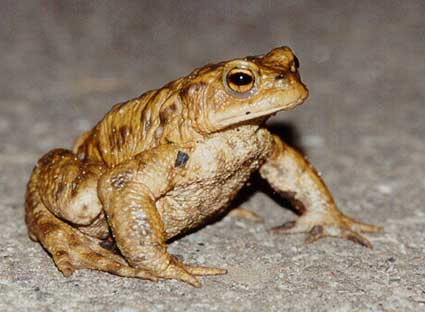 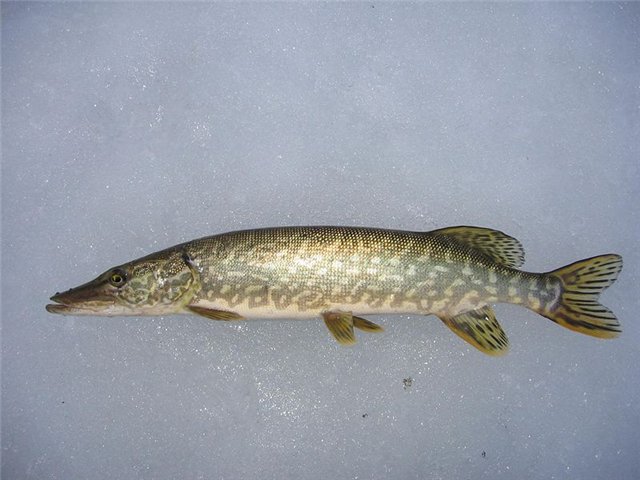 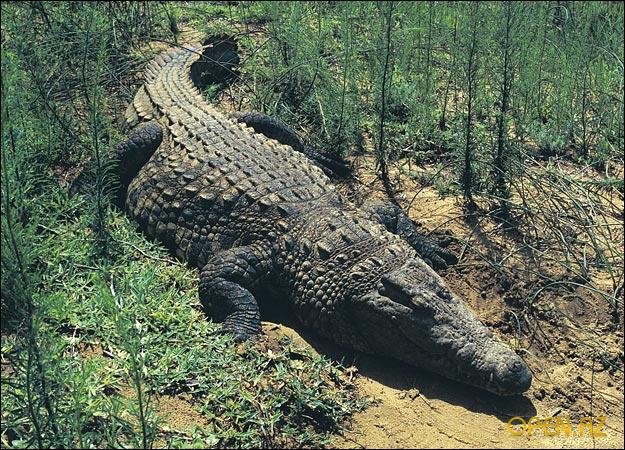 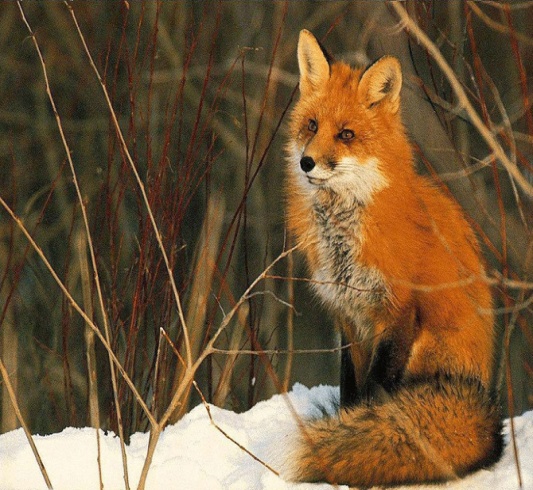 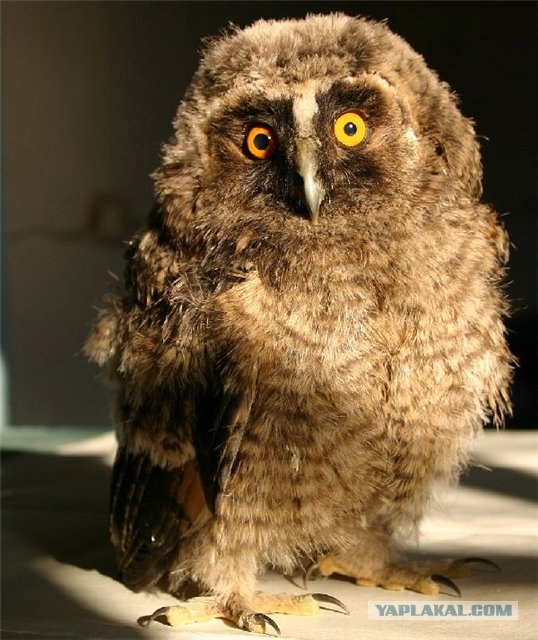 Кто спасается от врагов  c помощи  окраски и бегством ?
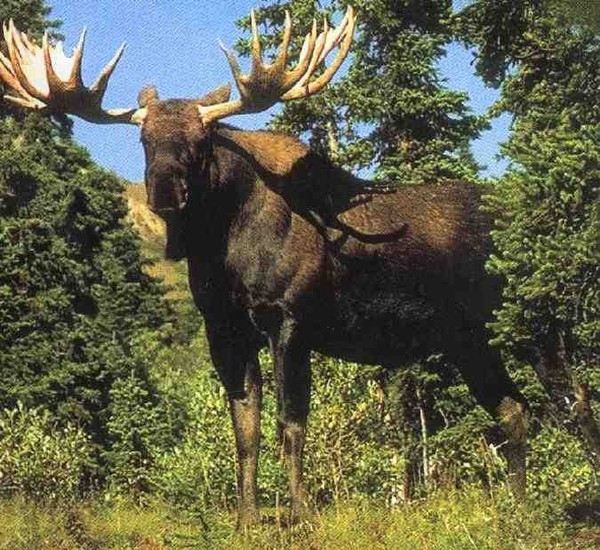 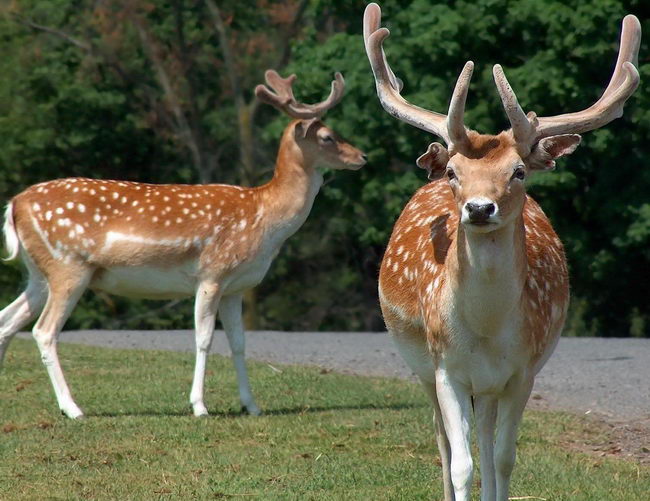 Как спасается ёж?
Кто носит доспехи на себе?
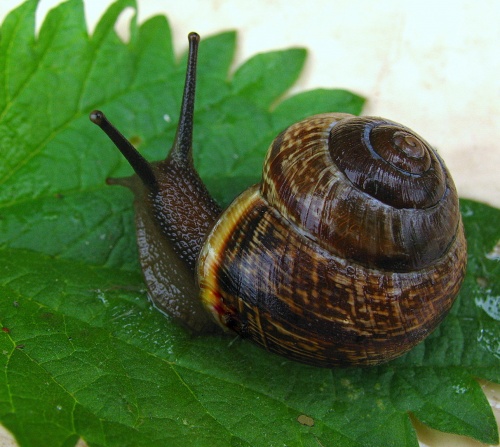 Каких животных защищает цвет?
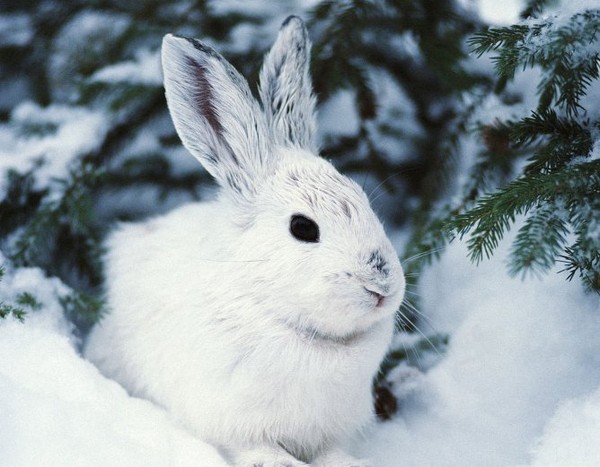 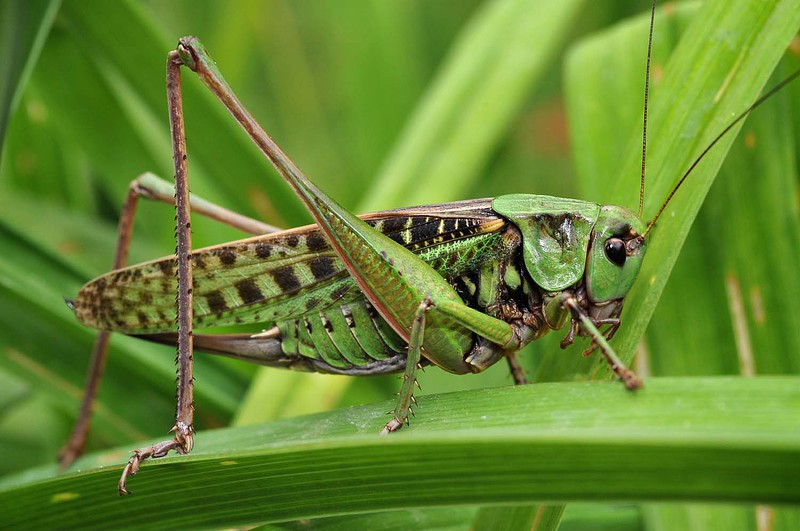 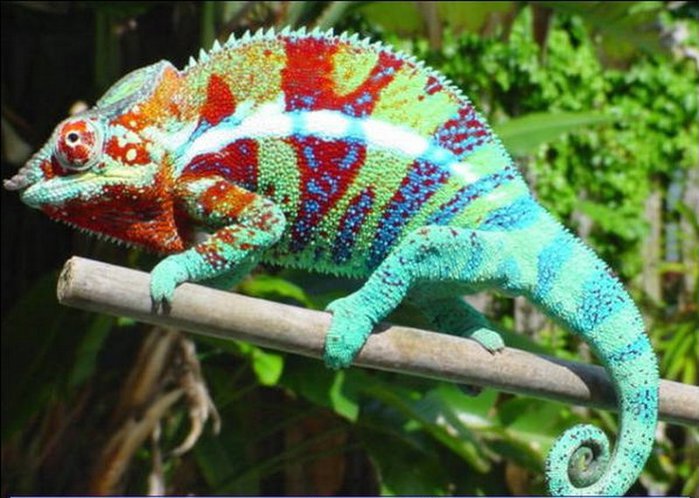 Какие животные выставляют себя напоказ?
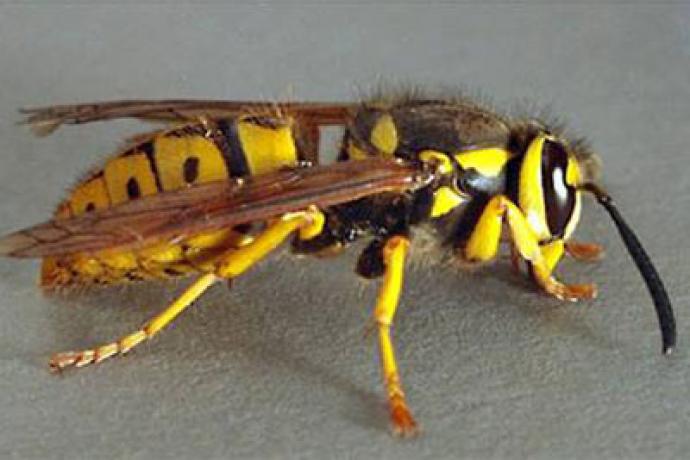 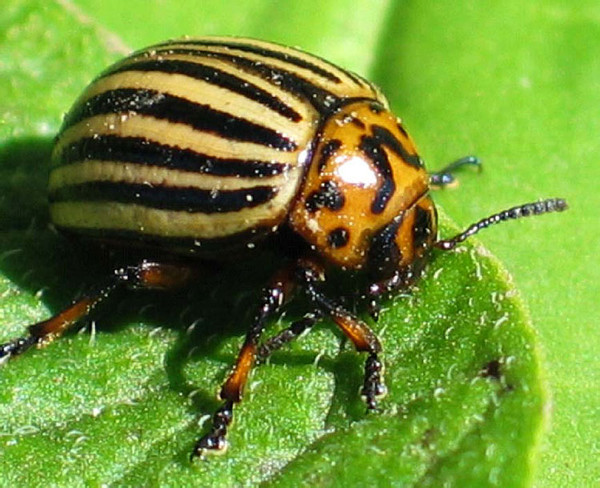 Отгадай загадки, назови слова, которые говорят о способах защиты.
Он совсем не кровожадный,
Потому что травоядный,
На носу два рога,
На ногах копыта – 
От врагов защита.
Носорог
Кто это?
С ветки- на тропинку,
С травки – на былинку
Прыгает пружинка,
Зеленая спинка.
Кузнечик
Отгадай
В траве мелькает,
Хвостиком виляет,
Хвост оборвет, 
Другой наживет.
Ящерица
Кто это?
Сердитый недотрога
Живет в глуши лесной.
Иголок очень много,
А нитки – ни одной.
Ёжик